Dostępne czwartki | Fundacja Sektor 3Dostępność architektoniczna
Bartosz Wilk
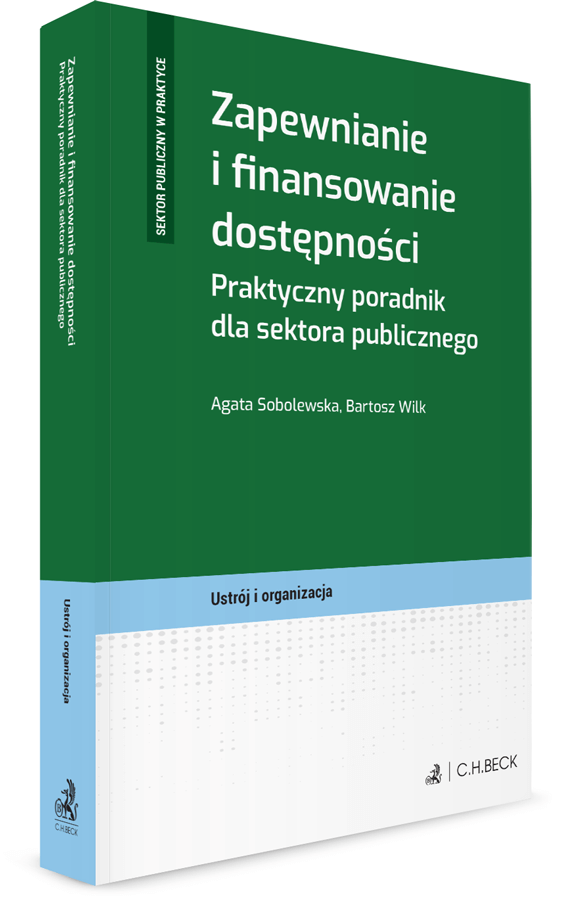 A. Sobolewska, B. Wilk, Zapewnianie i finansowanie dostępności. Praktyczny poradnik dla sektora publicznego, wyd. C.H. Beck 2021, ISBN 978-83-8235-187-3, ss. 199.
Praktyczne omówienie przepisów o zapewnianiu dostępności osobom ze szczególnymi potrzebami. Publikacja stanowi wykładnię przepisów ustawy z dnia 19 lipca 2019 r. o zapewnianiu dostępności osobom ze szczególnymi potrzebami Przybliża ona cele i założenia rządowych działań z zakresu wdrażania dostępności, w tym rządowy program „Dostępność Plus”. Dodatkowo, publikacja zawiera zapisy Konwencji o prawach osób niepełnosprawnych, regulacje ustawy o dostępności cyfrowej stron internetowych i aplikacji mobilnych podmiotów publicznych oraz liczne wzory dokumentów.
Dostępne czwartki | Terminy webinarów:
24 czerwca godzina 17.00 – dostępność architektoniczna,
1 lipca godzina 17.00 – dostępność informacyjno-komunikacyjna,
8 lipca godzina 17.00 – dostępność cyfrowa,
15 lipca godzina 17.00 – alternatywne formy zapewnienia dostępności, projektowanie uniwersalne.
Plan szkolenia
Główne regulacje Konwencji o prawach osób niepełnosprawnych
Dyrektywa Parlamentu Europejskiego i Rady (UE) 2019/882 z dnia 17 kwietnia 2019 r. w sprawie wymogów dostępności produktów i usług
Ustawa z dnia 19 lipca 2019 r. o zapewnianiu dostępności osobom ze szczególnymi potrzebami
regulacje ogólne, założenia,
obowiązki podmiotu publicznego i niepublicznego,
minimalne wymagania (w zakresie dostępności architektonicznej) + praktyczne aspekty wymagań
działania na rzecz dostępności (raport o stanie dostępności, koordynacja)
certyfikacja dostępności,
postępowanie wnioskowo-skargowe
Dlaczego mówimy o dostępności?
Ochrona praw człowieka, inkluzja wszystkich obywateli i obywatelek
tzw. starzejące się społeczeństwo
Standard międzynarodowy – system Rady Europy
Standard wspólnotowy – dyrektywa UE o dostępności
Program rządowy Dostępność Plus
Ustawa z dnia 19 lipca 2019 r. o zapewnianiu dostępności osobom ze szczególnymi potrzebami
Ustawa z dnia 4 kwietnia 2019 r. o dostępności cyfrowej stron internetowych i aplikacji mobilnych podmiotów publicznych
Konwencja o prawach osób niepełnosprawnych
przyjęta została przez Zgromadzenie Ogólne Narodów Zjednoczonych 13 grudnia 2006 roku
rząd RP podpisał Konwencję 20 marca 2007 r., 
Polska ratyfikowała Konwencję 6 września 2012 r.
Preambuła
Państwa Strony niniejszej konwencji, (…)
(e) uznając, że niepełnosprawność jest pojęciem ewoluującym i że niepełnosprawność wynika z interakcji między osobami z dysfunkcjami a barierami wynikającymi z postaw ludzkich i środowiskowymi, które utrudniają tym osobom pełny i skuteczny udział w życiu społeczeństwa, na zasadzie równości z innymi osobami,
(…)
(k) zaniepokojone, że pomimo istnienia różnych rozwiązań i przedsięwzięć, osoby niepełnosprawne w dalszym ciągu napotykają na bariery w udziale w życiu społecznym jako równoprawni członkowie społeczeństwa oraz doświadczają naruszania praw człowieka we wszystkich częściach świata, (…)
uzgodniły, co następuje:
Artykuł 1 Cel
Celem niniejszej konwencji jest popieranie, ochrona i zapewnienie pełnego i równego korzystania ze wszystkich praw człowieka i podstawowych wolności przez wszystkie osoby niepełnosprawne oraz popieranie poszanowania ich przyrodzonej godności.
Do osób niepełnosprawnych zalicza się te osoby, które mają długotrwale naruszoną sprawność fizyczną, umysłową, intelektualną lub w zakresie zmysłów co może, w oddziaływaniu z różnymi barierami, utrudniać im pełny i skuteczny udział w życiu społecznym, na zasadzie równości z innymi osobami.
Osoba niepełnosprawna = osoba o orzeczonej niepełnosprawności?
Artykuł 2 Definicje
"Komunikacja" obejmuje języki, wyświetlanie tekstu, alfabet Braille'a, komunikację przez dotyk, dużą czcionkę, dostępne multimedia, jak i sposoby, środki i formy komunikowania się na piśmie, przy pomocy słuchu, języka uproszczonego, lektora oraz formy rozszerzone (augmentatywne) i alternatywne, w tym dostępną technologię informacyjno-komunikacyjną. 
"Dyskryminacja ze względu na niepełnosprawność" oznacza jakiekolwiek różnicowanie, wykluczanie lub ograniczanie ze względu na niepełnosprawność, którego celem lub skutkiem jest naruszenie lub zniweczenie uznania, korzystania z lub wykonywania wszelkich praw człowieka i podstawowych wolności w dziedzinie polityki, gospodarki, społecznej, kulturalnej, obywatelskiej lub w jakiejkolwiek innej, na zasadzie równości z innymi osobami. Obejmuje to wszelkie przejawy dyskryminacji, w tym odmowę racjonalnego usprawnienia.
Artykuł 2 c.d.
"Racjonalne usprawnienie" oznacza konieczne i odpowiednie zmiany i dostosowania, nie nakładające nieproporcjonalnego lub nadmiernego obciążenia, jeśli jest to potrzebne w konkretnym przypadku, w celu zapewnienia osobom niepełnosprawnym możliwości korzystania z wszelkich praw człowieka i podstawowych wolności oraz ich wykonywania na zasadzie równości z innymi osobami. 
"Uniwersalne projektowanie" oznacza projektowanie produktów, środowiska, programów i usług w taki sposób, by były użyteczne dla wszystkich, w możliwie największym stopniu, bez potrzeby adaptacji lub specjalistycznego projektowania. „Uniwersalne projektowanie” nie wyklucza pomocy technicznych dla szczególnych grup osób niepełnosprawnych, jeżeli jest to potrzebne.
Artykuł 3 Zasady ogólne
Niniejsza konwencja opiera się na następujących zasadach:
(a) poszanowanie przyrodzonej godności, autonomii osoby, w tym swobody dokonywania wyborów, a także poszanowanie niezależności osoby,
(b) niedyskryminacja,
(c) pełny i skuteczny udział w społeczeństwie i integracja społeczna,
(d)  poszanowanie odmienności i akceptacja osób niepełnosprawnych, będących częścią ludzkiej różnorodności oraz ludzkości,
(e) równość szans,
(f) dostępność,
(g) równość mężczyzn i kobiet,
(h) poszanowanie rozwijających się zdolności niepełnosprawnych dzieci oraz poszanowanie prawa dzieci niepełnosprawnych do zachowania tożsamości.
Artykuł 4 Obowiązki ogólne
1. Państwa Strony zobowiązują się do zapewnienia i popierania pełnej realizacji wszystkich praw człowieka i podstawowych wolności wszystkich osób niepełnosprawnych, bez jakiejkolwiek dyskryminacji ze względu na niepełnosprawność. W tym celu Państwa Strony zobowiązują się do:
(a) przyjęcia wszelkich odpowiednich środków ustawodawczych, administracyjnych i innych w celu wdrożenia praw uznanych w niniejszej konwencji,
(b) podjęcia wszelkich odpowiednich środków, w tym ustawodawczych, w celu zmiany lub uchylenia obowiązujących ustaw, przepisów wykonawczych, zwyczajów i praktyk, które dyskryminują osoby niepełnosprawne,
(c) uwzględniania wymogu ochrony i popierania praw człowieka w odniesieniu do osób niepełnosprawnych w każdej polityce i każdym programie działania,
(d) powstrzymywania się od angażowania się w jakiekolwiek działania lub praktyki, które są niezgodne z niniejszą konwencją i zapewnienia, że władze i instytucje publiczne będą działały zgodnie z niniejszą konwencją,
(e) podejmowania wszelkich odpowiednich działań w celu wyeliminowania dyskryminacji ze względu na niepełnosprawność przez jakąkolwiek osobę, organizację lub prywatne przedsiębiorstwo,
Artykuł 4 Obowiązki ogólne c.d.
(f) podejmowania lub popierania badań i wytwarzania oraz zapewnienia dostępności i korzystania z towarów, usług, wyposażenia i urządzeń uniwersalnie zaprojektowanych, zgodnie z definicją zawartą w art. 2 niniejszej konwencji, i które powinny wymagać możliwie jak najmniejszych dostosowań i ponoszenia jak najmniejszych kosztów w celu zaspokojenia szczególnych potrzeb osób niepełnosprawnych, a także zobowiązują się do popierania zasady uniwersalnego projektowania przy tworzeniu norm i wytycznych,
(g) podejmowania lub popierania badań i tworzenia oraz popierania dostępności i wykorzystywania nowych technologii, w tym technologii informacyjno-komunikacyjnych, przedmiotów wspierających poruszanie się, urządzeń i wspomagających technologii, odpowiednich dla osób niepełnosprawnych, traktując priorytetowo technologie dostępne po przystępnych cenach,
(h) zapewniania osobom niepełnosprawnym dostępnej informacji o przedmiotach wspierających poruszanie się, urządzeniach i wspomagających technologiach, w tym nowych technologiach, a także o innych formach pomocy, usług i ułatwień,
(i) popierania szkoleń specjalistów i personelu pracującego z osobami niepełnosprawnymi, w zakresie praw uznanych w niniejszej konwencji, tak aby lepiej świadczone były pomoc i usługi gwarantowane na mocy tych praw.
Artykuł 4 Obowiązki ogólne c.d.
(…) 4. Żadne z postanowień niniejszej konwencji nie narusza jakichkolwiek rozwiązań, które bardziej sprzyjają realizacji praw osób niepełnosprawnych, a które przewiduje ustawodawstwo Państwa Strony lub prawo międzynarodowe obowiązujące to Państwo. Żadne z praw człowieka i podstawowych wolności uznanych lub istniejących w którymkolwiek z Państw Stron niniejszej konwencji na podstawie ustaw, konwencji, przepisów wykonawczych lub zwyczaju nie może być ograniczone lub uchylone pod pretekstem, że niniejsza konwencja nie uznaje takich praw lub wolności, lub uznaje je w węższym zakresie.
5. Postanowienia niniejszej konwencji rozciągają się na wszystkie części państw federalnych, bez jakichkolwiek ograniczeń lub wyjątków.
Artykuł 5 Równość i niedyskryminacja
1. Państwa Strony uznają, że wszyscy ludzie są równi wobec prawa i są uprawnieni, bez jakiejkolwiek dyskryminacji, do jednakowej ochrony prawnej i jednakowych korzyści wynikających z prawa.
2. Państwa Strony zakażą jakiejkolwiek dyskryminacji ze względu na niepełnosprawność i zagwarantują osobom niepełnosprawnym jednakową dla wszystkich i skuteczną ochronę przed dyskryminacją z jakichkolwiek względów.
3. W celu popierania równości i likwidacji dyskryminacji, Państwa Strony podejmą wszelkie odpowiednie kroki celem zapewnienia racjonalnych usprawnień.
4. Za dyskryminację w rozumieniu niniejszej konwencji nie będą uważane szczególne środki, które są niezbędne celem przyśpieszenia osiągnięcia lub zagwarantowania faktycznej równości osób niepełnosprawnych.

Artykuł 6 Niepełnosprawne kobiety
Artykuł 7 Niepełnosprawne dzieci
Artykuł 9 Dostępność
1. Aby umożliwić osobom niepełnosprawnym samodzielne funkcjonowanie i pełny udział we wszystkich sferach życia, Państwa Strony podejmą odpowiednie środki w celu zapewnienia osobom niepełnosprawnym, na zasadzie równości z innymi osobami, dostępu do środowiska fizycznego, środków transportu, informacji i komunikacji, w tym technologii i systemów informacyjno-komunikacyjnych, a także do innych urządzeń i usług, powszechnie dostępnych lub powszechnie zapewnianych, zarówno na obszarach miejskich, jak i wiejskich. Środki te, obejmujące rozpoznanie i eliminację przeszkód i barier w zakresie dostępności, stosują się między innymi do:
(a) budynków, dróg, transportu oraz innych urządzeń wewnętrznych i zewnętrznych, w tym szkół, mieszkań, instytucji zapewniających opiekę medyczną i miejsc pracy,
(b) informacji, komunikacji i innych usług, w tym usług elektronicznych i służb ratowniczych.
2. Państwa Strony podejmą również odpowiednie środki w celu:
(a) opracowywania, ogłaszania i monitorowania wdrażania minimalnych standardów i wytycznych w sprawie dostępności urządzeń i usług ogólnie dostępnych lub powszechnie zapewnianych,
(b) zapewnienia, że instytucje prywatne, które oferują urządzenia i usługi ogólnie dostępne lub powszechnie zapewniane, będą brały pod uwagę wszystkie aspekty ich dostępności dla osób niepełnosprawnych,
Artykuł 9 Dostępność
(c) zapewnienia szkolenia wszystkim zainteresowanym na temat dostępności dla osób niepełnosprawnych,
(d) zapewnienia w ogólnodostępnych budynkach i innych obiektach oznakowania w alfabecie Braille’a oraz w formach łatwych do czytania i zrozumienia,
(e) zapewnienia różnych form pomocy i pośrednictwa ze strony innych osób lub zwierząt, w tym przewodników, lektorów i profesjonalnych tłumaczy języka migowego, w celu ułatwienia dostępu do ogólnodostępnych budynków i innych obiektów,
(f) popierania innych odpowiednich form pomocy i wsparcia osób niepełnosprawnych, aby zapewnić im dostęp do informacji,
(g) popierania dostępu osób niepełnosprawnych do nowych technologii i systemów informacyjno-komunikacyjnych, w tym do Internetu,
(h) popierania, od wstępnego etapu, projektowania, rozwoju, produkcji i dystrybucji dostępnych technologii i systemów informacyjno-komunikacyjnych, tak aby technologie te i systemy były dostępne po najniższych kosztach.
Regulacje szczegółowe Konwencji
Artykuł 10 Prawo do życia
Artykuł 11 Sytuacje zagrożenia i sytuacje wymagające pomocy humanitarnej
Artykuł 12 Równość wobec prawa
Artykuł 13 Dostęp do wymiaru sprawiedliwości
Artykuł 14 Wolność i bezpieczeństwo osobiste
Artykuł 15 Wolność od tortur lub okrutnego, nieludzkiego albo poniżającego traktowania lub karania
Artykuł 16 Wolność od wykorzystywania, przemocy i nadużyć
Artykuł 17 Ochrona integralności osobistej
Artykuł 18 Swoboda przemieszczania się i obywatelstwo
Artykuł 19 Prowadzenie życia samodzielnie i przy włączeniu w społeczeństwo
Artykuł 20 Mobilność
Artykuł 21 Wolność wypowiadania się i wyrażania opinii oraz dostęp do informacji
Artykuł 22 Poszanowanie prywatności
Artykuł 23 Poszanowanie domu i rodziny
Artykuł 24 Edukacja
Artykuł 25 Zdrowie
Artykuł 26 Rehabilitacja
Artykuł 27 Praca i zatrudnienie
Artykuł 28 Odpowiednie warunki życia i ochrona socjalna
Artykuł 29 Udział w życiu politycznym i publicznym
Artykuł 30 Udział w życiu kulturalnym, rekreacji, wypoczynku i sporcie
[Speaker Notes: Artykuł 11 Sytuacje zagrożenia i sytuacje wymagające pomocy humanitarnej
Państwa Strony podejmą, zgodnie ze swoimi zobowiązaniami wynikającymi z prawa międzynarodowego, w tym międzynarodowego prawa humanitarnego oraz międzynarodowego prawa praw człowieka, wszelkie niezbędne środki w celu zapewnienia ochrony i bezpieczeństwa osób niepełnosprawnych w sytuacjach zagrożenia, w tym w trakcie konfliktu zbrojnego, w sytuacjach wymagających pomocy humanitarnej i w przypadku klęsk żywiołowych.]
Artykuł 20 Mobilność
Państwa Strony podejmą skuteczne środki celem umożliwienia osobom niepełnosprawnym mobilności osobistej i możliwie największej samodzielności w tym zakresie, między innymi poprzez:
(a) ułatwianie mobilności osób niepełnosprawnych, w sposób i w czasie przez nie wybranym i po przystępnej cenie,
(b) ułatwianie osobom niepełnosprawnym dostępu do wysokiej jakości przedmiotów wspierających poruszanie się, urządzeń i technologii wspomagających oraz do pomocy i pośrednictwa ze strony innych osób lub zwierząt, w tym poprzez ich udostępnianie po przystępnej cenie,
(c) zapewnianie osobom niepełnosprawnym i wyspecjalizowanemu personelowi pracującemu z osobami niepełnosprawnymi szkolenia w zakresie umiejętności poruszania się,
(d) zachęcanie jednostek wytwarzających przedmioty wspierające poruszanie się, urządzenia i technologie wspomagające, do uwzględniania wszystkich aspektów mobilności osób niepełnosprawnych.
Artykuł 21 Wolność wypowiadania się i wyrażania opinii oraz dostęp do informacji
Państwa Strony podejmą wszelkie odpowiednie środki, aby osoby niepełnosprawne mogły korzystać z prawa do wolności wypowiadania się i wyrażania opinii, w tym wolności poszukiwania, otrzymywania i rozpowszechniania informacji i poglądów, na zasadzie równości z innymi osobami i poprzez wszelkie formy komunikacji, według ich wyboru, zgodnie z definicją zawartą w art. 2 niniejszej konwencji, między innymi poprzez:
(a) dostarczanie osobom niepełnosprawnym informacji przeznaczonych dla ogółu społeczeństwa, w dostępnych dla nich formach i technologiach, odpowiednio do różnych rodzajów niepełnosprawności, na czas i bez dodatkowych kosztów,
(b) akceptowanie i ułatwianie korzystania przez osoby niepełnosprawne w sprawach urzędowych z języków migowych, alfabetu Braille'a, komunikacji rozszerzonej (augmentatywnej) i alternatywnej oraz wszelkich innych dostępnych środków, sposobów i form komunikowania się przez osoby niepełnosprawne, według ich wyboru,
(c) nakłanianie instytucji prywatnych, które świadczą usługi dla ogółu społeczeństwa, w tym przez Internet, do dostarczania informacji i usług w formie dostępnej i użytecznej dla osób niepełnosprawnych,
(d) zachęcanie środków masowego przekazu, w tym dostawców informacji przez Internet, do zapewnienia, by ich usługi były dostępne dla osób niepełnosprawnych,
(e) uznanie i popieranie korzystania z języków migowych.
Artykuł 30. Udział w życiu kulturalnym, rekreacji, wypoczynku i sporcie
1. Państwa Strony uznają prawo osób niepełnosprawnych do udziału, na zasadzie równości z innymi osobami, w życiu kulturalnym i podejmą wszelkie odpowiednie środki w celu zapewnienia, że osoby niepełnosprawne:
(a) będą miały dostęp do materiałów w dziedzinie kultury w dostępnych dla nich formach,
(b) będą miały dostęp do programów telewizyjnych, filmów, teatru i innego rodzaju działalności kulturalnej, w dostępnych dla nich formach,
(c) będą miały dostęp do miejsc działalności kulturalnej lub usług z nią związanych, takich jak teatry, muzea, kina, biblioteki i usługi turystyczne oraz, w miarę możliwości, będą miały dostęp do zabytków i miejsc ważnych dla kultury narodowej.
(…)
5. W celu umożliwienia osobom niepełnosprawnym udziału, na zasadzie równości z innymi osobami, w działalności rekreacyjnej, wypoczynkowej i sportowej, Państwa Strony podejmą odpowiednie środki w celu:
(a) zachęcania osób niepełnosprawnych do udziału, w możliwie najszerszym zakresie, w powszechnej działalności sportowej na wszystkich poziomach i popierania tego udziału,
(b) zapewnienia osobom niepełnosprawnym możliwości organizacji i rozwoju działalności sportowej i rekreacyjnej uwzględniającej niepełnosprawność oraz możliwości udziału w takiej działalności i, w tym celu, zachęcania do zapewniania, na zasadzie równości z innymi osobami, odpowiedniego instruktażu, szkolenia i zasobów,
(c) zapewnienia osobom niepełnosprawnym dostępu do miejsc uprawiania sportu, rekreacji i turystyki,
(d) zapewnienia dzieciom niepełnosprawnym dostępu, na zasadzie równości z innymi dziećmi, do udziału w zabawie, rekreacji i wypoczynku oraz działalności sportowej, włączając taką działalność w ramy systemu szkolnego,
e) zapewnienia osobom niepełnosprawnym dostępu do usług świadczonych przez organizatorów działalności w zakresie rekreacji, turystyki, wypoczynku i sportu.
Dyrektywa Parlamentu Europejskiego i Rady (UE) 2019/882 z dnia 17 kwietnia 2019 r. w sprawie wymogów dostępności produktów i usług
Celem niniejszej dyrektywy jest przyczynienie się do właściwego funkcjonowania rynku wewnętrznego w drodze zbliżenia przepisów ustawowych, wykonawczych i administracyjnych państw członkowskich w odniesieniu do wymogów dostępności niektórych produktów i usług, w szczególności poprzez wyeliminowanie i zapobieganie powstawaniu barier dla swobodnego przepływu niektórych dostępnych produktów i usług, które wynikają z rozbieżnych wymogów dostępności w poszczególnych państwach członkowskich. Zwiększyłoby to podaż na rynku wewnętrznym dostępnych produktów i usług, a także poprawiło dostępność stosownych informacji. 
(3) Niniejsza dyrektywa definiuje osoby z niepełnosprawnościami zgodnie z Konwencją ONZ o prawach osób niepełnosprawnych przyjętą w dniu 13 grudnia 2006 r., której Unia jest stroną od dnia 21 stycznia 2011 r. i którą ratyfikowały wszystkie państwa członkowskie. (…) Niniejsza dyrektywa promuje pełny i skuteczny udział w życiu społecznym na równych prawach poprzez poprawę dostępu do powszechnie używanych produktów i usług, które z uwagi na swój pierwotny projekt lub późniejsze dostosowanie zaspokajają szczególne potrzeby osób z niepełnosprawnościami.
Artykuł 2 Zakres stosowania
1.   Niniejsza dyrektywa ma zastosowanie do następujących produktów wprowadzanych do obrotu po dniu 28 czerwca 2025 r.: 
a) systemy sprzętu komputerowego ogólnego przeznaczenia i systemy operacyjne do nich; 
b) następujące terminale samoobsługowe: 
(i) terminale płatnicze; 
(ii) następujące terminale samoobsługowe przeznaczone do świadczenia usług objętych zakresem stosowania niniejszej dyrektywy: 
— bankomaty, 
— automaty biletowe, 
— urządzenia do odprawy samoobsługowej, 
— interaktywne terminale samoobsługowe udzielające informacji, z wyjątkiem terminali instalowanych jako zintegrowane części pojazdów, statków powietrznych, statków wodnych lub taboru kolejowego;
c) konsumenckie urządzenia końcowe z interaktywnymi zdolnościami obliczeniowymi wykorzystywane na potrzeby usług łączności elektronicznej; 
d) konsumenckie urządzenia końcowe mające interaktywne zdolności obliczeniowe, służące do korzystania z audiowizualnych usług medialnych; oraz 
e) czytniki książek elektronicznych.
Artykuł 2 Zakres stosowania c.d.
Bez uszczerbku dla art. 32 niniejsza dyrektywa ma zastosowanie do następujących usług świadczonych na rzecz konsumentów po dniu 28 czerwca 2025 r.: 
a) usługi łączności elektronicznej, z wyjątkiem usług transmisji wykorzystywanych do świadczenia usług łączności maszyna–maszyna; 
b) usługi umożliwiające dostęp do audiowizualnych usług medialnych; 
c) następujące elementy usług lotniczego, autobusowego, kolejowego i wodnego transportu pasażerskiego, z wyjątkiem przewozów miejskich i podmiejskich i przewozów regionalnych, do których zastosowanie mają wyłącznie elementy ujęte w ppkt (v): 
(i) strony internetowe; 
(ii) usługi oparte na urządzeniach mobilnych, w tym aplikacje mobilne; 
(iii) bilety elektroniczne i usługi elektronicznych systemów sprzedaży biletów; 
(iv) dostarczanie informacji o usługach transportu, w tym informacji o podróży w czasie rzeczywistym; w odniesieniu do ekranów informacyjnych ograniczone jest ono do interaktywnych ekranów znajdujących się na terytorium Unii; oraz
(v) interaktywne terminale samoobsługowe znajdujące się na terytorium Unii, z wyjątkiem tych instalowanych jako zintegrowane części pojazdów, statków powietrznych, statków wodnych i taboru, wykorzystywane do świadczenia wszelkich części takich usług transportu pasażerskiego; 
d) usługi bankowości detalicznej; 
e) książki elektroniczne i ich specjalistyczne oprogramowanie; oraz 
f) usługi handlu elektronicznego.
PRZYKŁADOWE WYMOGI
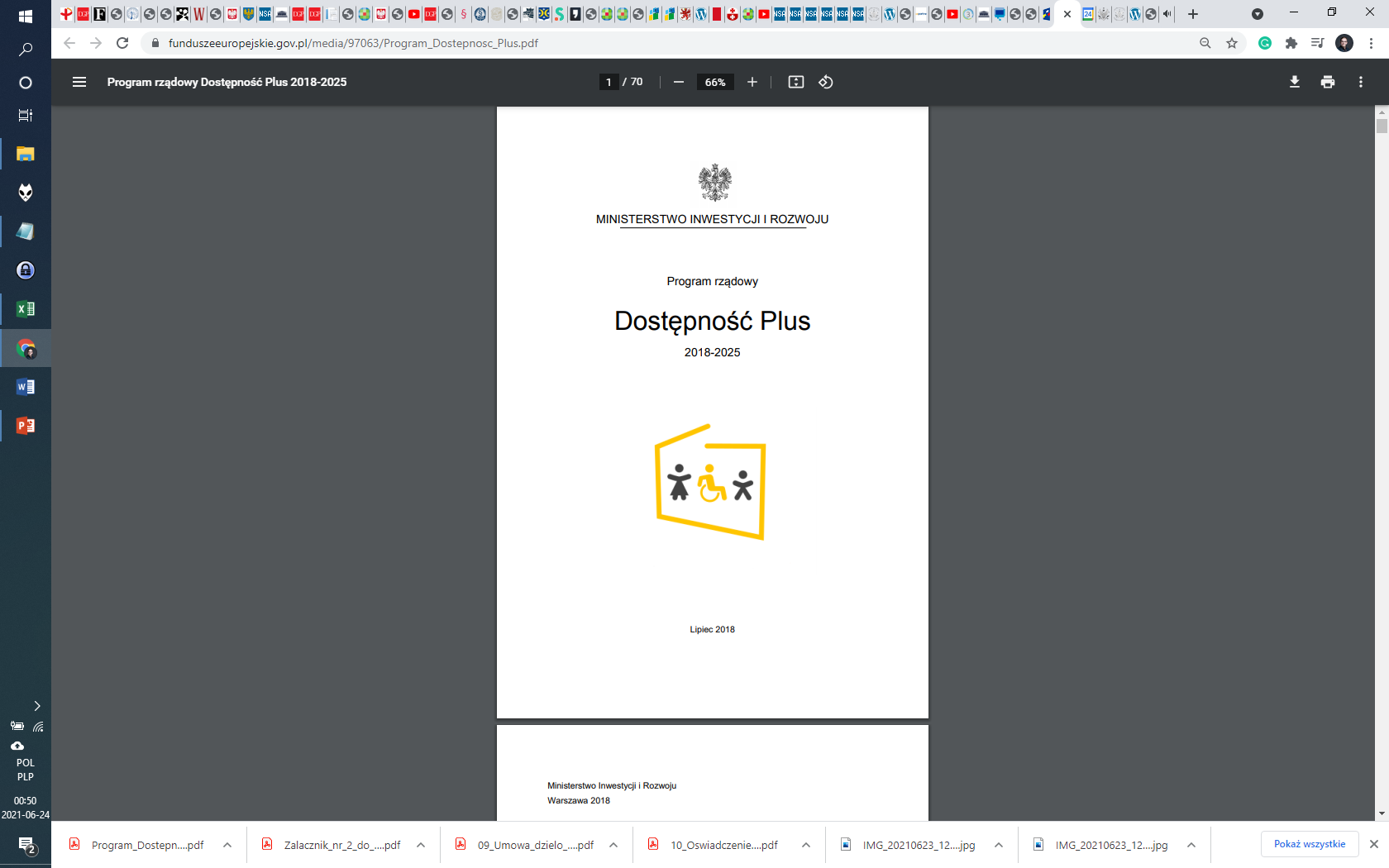 Ustawa z dnia 19 lipca 2019 r. o zapewnianiu dostępności osobom ze szczególnymi potrzebami
Art. 2. Użyte w ustawie określenia oznaczają:
bariera – przeszkodę lub ograniczenie architektoniczne, cyfrowe lub informacyjno-komunikacyjne, które uniemożliwia lub utrudnia osobom ze szczególnymi potrzebami udział w różnych sferach życia na zasadzie równości z innymi osobami; 
dostępność – dostępność architektoniczną, cyfrową oraz informacyjno- -komunikacyjną, co najmniej w zakresie określonym przez minimalne wymagania, o których mowa w art. 6, będącą wynikiem uwzględnienia uniwersalnego projektowania albo zastosowania racjonalnego usprawnienia; 
osoba ze szczególnymi potrzebami – osobę, która ze względu na swoje cechy zewnętrzne lub wewnętrzne, albo ze względu na okoliczności, w których się znajduje, musi podjąć dodatkowe działania lub zastosować dodatkowe środki w celu przezwyciężenia bariery, aby uczestniczyć w różnych sferach życia na zasadzie równości z innymi osobami;
Art. 2ustawa o dostępności
uniwersalne projektowanie – uniwersalne projektowanie, o którym mowa w art. 2 Konwencji o prawach osób niepełnosprawnych, sporządzonej w Nowym Jorku dnia 13 grudnia 2006 r., uwzględniane w szczególności w celu spełnienia minimalnych wymagań, o których mowa w art. 6, dla zapewnienia dostępności osobom ze szczególnymi potrzebami; 
racjonalne usprawnienie – racjonalne usprawnienie, o którym mowa w art. 2 Konwencji, stosowane w szczególności w celu spełnienia minimalnych wymagań, o których mowa w art. 6, dla zapewnienia dostępności osobom ze szczególnymi potrzebami.
 konieczne i odpowiednie zmiany i dostosowania, nie nakładające nieproporcjonalnego lub nadmiernego obciążenia, jeśli jest to potrzebne w konkretnym przypadku, w celu zapewnienia osobom niepełnosprawnym możliwości korzystania z wszelkich praw człowieka i podstawowych wolności oraz ich wykonywania na zasadzie równości z innymi osobami.
Zakres obowiązywania ustawy o zapewnianiu dostępności
W zakresie określonym ustawą zapewnienie dostępności osobom ze szczególnymi potrzebami jest obowiązkiem: 
jednostek sektora finansów publicznych w rozumieniu art. 9 ustawy z dnia 27 sierpnia 2009 r. o finansach publicznych, 
innych, niż określone w pkt 1, państwowych jednostek organizacyjnych nieposiadających osobowości prawnej, 
innych, niż określone w pkt 1, osób prawnych, utworzonych w szczególnym celu zaspokajania potrzeb o charakterze powszechnym niemających charakteru przemysłowego ani handlowego, jeżeli podmioty, o których mowa w tym przepisie oraz w pkt 1 i 2, pojedynczo lub wspólnie, bezpośrednio lub pośrednio przez inny podmiot: 
finansują je w ponad 50% lub 
posiadają ponad połowę udziałów albo akcji, lub 
sprawują nadzór nad organem zarządzającym, lub 
mają prawo do powoływania ponad połowy składu organu nadzorczego lub zarządzającego, 
4) związków podmiotów, o których mowa w pkt 1 i 2, lub podmiotów, o których mowa w pkt 3 
	– zwanych dalej „podmiotami publicznymi”
Obowiązki podmiotu publicznego
Podmiot publiczny zapewnia dostępność osobom ze szczególnymi potrzebami przez stosowanie uniwersalnego projektowania lub racjonalnych usprawnień. 
Podmiot publiczny w ramach zapewniania dostępności osobom ze szczególnymi potrzebami podejmuje także działania mające na celu:
1) uwzględnianie ich potrzeb w planowanej i prowadzonej przez ten podmiot działalności; 
2) usuwanie barier, a także zapobieganie ich powstawaniu.
Obowiązki podmiotu publicznego – zlecanie zadań
W przypadku zlecania lub powierzania, na podstawie umowy, realizacji zadań publicznych finansowanych z udziałem środków publicznych lub udzielania zamówień publicznych podmiotom innym niż podmioty publiczne, podmiot publiczny jest obowiązany do określenia w treści umowy warunków służących zapewnieniu dostępności osobom ze szczególnymi potrzebami w zakresie tych zadań publicznych lub zamówień publicznych, z uwzględnieniem minimalnych wymagań, o których mowa w art. 6. 
 Zapewnienie dostępności osobom ze szczególnymi potrzebami w ramach umowy, o której mowa w ust. 3 (powyżej), następuje, o ile jest to możliwe, z uwzględnieniem uniwersalnego projektowania.
Obowiązki podmiotów niepublicznych
Przedsiębiorcy oraz organizacje pozarządowe, o których mowa w art. 3 ust. 2 ustawy z dnia 24 kwietnia 2003 r. o działalności pożytku publicznego i o wolontariacie (bez innych podmiotów prowadzących działalność pożytku publicznego), dążą w prowadzonej działalności do zapewniania dostępności osobom ze szczególnymi potrzebami. 
W przypadku gdy podmiot inny niż podmiot publiczny realizuje, na podstawie umowy zawartej z podmiotem publicznym, zadanie finansowane z udziałem środków publicznych, jest obowiązany do zapewnienia dostępności osobom ze szczególnymi potrzebami w zakresie określonym w tej umowie.
Minimalne wymagania w zakresie dostępności architektonicznej
1) zapewnienie wolnych od barier poziomych i pionowych przestrzeni komunikacyjnych budynków; 
Przykład: Montaż wind lub podnośników w budynkach użyteczności publicznej, brak progów w budynkach urzędów lub przed wejściem do nich, brak barier, które utrudniałyby poruszanie się osobom z niepełnosprawnością wzrokową w ciągach komunikacyjnych. 
2) instalacja urządzeń lub zastosowanie w budynku środków technicznych i rozwiązań architektonicznych, które umożliwiają dostęp do wszystkich pomieszczeń, z wyłączeniem pomieszczeń technicznych; 
Przykład: Instalacja drzwi automatycznych bądź instalacja przycisków otwierających drzwi na wysokości dostępnej także dla osób poruszających się na wózkach inwalidzkich.
Przykłady z: A. Sobolewska, B. Wilk, Zapewnianie i finansowanie dostępności. Praktyczny poradnik dla sektora publicznego, wyd. C.H. Beck 2021
Praktyczne aspekty standardu architektonicznego
Minimalne wymagania w zakresie dostępności architektonicznej
3) zapewnienie informacji na temat rozkładu pomieszczeń w budynku, co najmniej w sposób wizualny i dotykowy lub głosowy; 
Przykład: Zastosowanie schematów czy planów, fakturowych ścieżek prowadzących przeznaczonych dla osób niedowidzących lub niewidomych, instalacja infokiosków z umieszczonymi w nich interaktywnymi planami rozkładu pomieszczeń umożliwiającymi wyznaczenie dojścia do określonego punktu budynku (przy czym z punktu widzenia zapewniania dostępności osobom z różnymi potrzebami w zakresie dostępności wskazane wydaje się zastosowanie wzrokowych, słuchowych i dotykowych rozwiązań). 
4) zapewnienie wstępu do budynku osobie korzystającej z psa asystującego, tj. odpowiednio wyszkolonego i specjalnie oznaczonego psa, w szczególności psa przewodnika osoby niewidomej lub niedowidzącej oraz psa asystenta osoby niepełnosprawnej ruchowo, który ułatwia jej aktywne uczestnictwo w życiu społecznym; 
5) zapewnienie osobom ze szczególnymi potrzebami możliwości ewakuacji lub ich uratowania w inny sposób
Przykłady z: A. Sobolewska, B. Wilk, Zapewnianie i finansowanie dostępności. Praktyczny poradnik dla sektora publicznego, wyd. C.H. Beck 2021
Art. 7 ustawy o dostępności – dostęp alternatywny
W indywidualnym przypadku, jeżeli podmiot publiczny nie jest w stanie, w szczególności ze względów technicznych lub prawnych, zapewnić dostępności osobie ze szczególnymi potrzebami w zakresie, o którym mowa w art. 6 pkt 1 i 3, podmiot ten jest obowiązany zapewnić takiej osobie dostęp alternatywny. 
Dostęp alternatywny polega w szczególności na: 
1) zapewnieniu osobie ze szczególnymi potrzebami wsparcia innej osoby lub 
2) zapewnieniu wsparcia technicznego osobie ze szczególnymi potrzebami, w tym z wykorzystaniem nowoczesnych technologii, lub 
3) wprowadzeniu takiej organizacji podmiotu publicznego, która umożliwi realizację potrzeb osób ze szczególnymi potrzebami, w niezbędnym zakresie dla tych osób.
Raport o stanie dostępności podmiotów publicznych
Podmiot publiczny przekazuje co 4 lata, najpóźniej do dnia 31 marca danego roku, raport o stanie zapewniania dostępności osobom ze szczególnymi potrzebami w danym podmiocie, i publikuje go na swojej stronie podmiotowej Biuletynu Informacji Publicznej, a jeżeli nie ma strony podmiotowej Biuletynu Informacji Publicznej – na swojej stronie internetowej.
Raport o stanie dostępności podmiotów publicznych
Raport o stanie dostępności zawiera: 
informacje w zakresie spełniania przez dany podmiot, w ramach prowadzonej działalności, minimalnych wymagań, o których mowa w art. 6; 
w każdym przypadku zapewnienia dostępu alternatywnego zgodnie z art. 7 – analizę uzasadniającą brak zapewnienia dostępności osobie ze szczególnymi potrzebami. 
Raport jest przygotowywany na formularzu opracowanym przez ministra właściwego do spraw rozwoju regionalnego i udostępnionym na stronie podmiotowej Biuletynu Informacji Publicznej tego ministra. 
Raport, o którym mowa w ust. 1, jest przekazywany do (…)
Koordynacja działań w zakresie dostępności
Minister właściwy do spraw rozwoju regionalnego koordynuje zapewnianie dostępności osobom ze szczególnymi potrzebami. >>> Minister Funduszy i Polityki Regionalnej <<<
Przy ministrze właściwym do spraw rozwoju regionalnego działa Rada Dostępności.

Do zadań Rady należy: 
1) opiniowanie przekazanych Radzie projektów aktów prawnych i innych dokumentów dotyczących zapewniania dostępności osobom ze szczególnymi potrzebami; 
2) proponowanie ministrowi właściwemu do spraw rozwoju regionalnego sposobu realizacji zadań określonych w programach mających na celu wsparcie działań na rzecz zapewniania dostępności osobom ze szczególnymi potrzebami; 
3) przedstawianie propozycji w przedmiocie zmiany przepisów w zakresie zapewniania dostępności osobom ze szczególnymi potrzebami; 
4) proponowanie rozwiązań w zakresie zapewniania dostępności osobom ze szczególnymi potrzebami do zastosowania przez organy administracji publicznej; 
5) wyrażanie opinii i zajmowanie stanowisk, w szczególności w zakresie zapewniania dostęp
ności osobom ze szczególnymi potrzebami oraz działań na rzecz poprawy świadomości społecznej w zakresie dostępności; 6) wskazywanie ekspertów, o których mowa w art. 16 ust. 5 pkt 2; 7) przygotowanie rocznego sprawozdania z działalności Rady
Koordynator dostępności
Każdy organ władzy publicznej, w tym organ administracji rządowej i samorządowej, organ kontroli państwowej i ochrony prawa oraz sądy i trybunały, wyznacza co najmniej jedną osobę pełniącą funkcję koordynatora do spraw dostępności.
Do zadań koordynatora do spraw dostępności należy w szczególności:
1) wsparcie osób ze szczególnymi potrzebami w dostępie do usług świadczonych przez podmiot, o którym mowa w ust. 1; 
2) przygotowanie i koordynacja wdrożenia planu działania na rzecz poprawy zapewniania dostępności osobom ze szczególnymi potrzebami przez podmiot, o którym mowa w ust. 1, zgodnie z wymaganiami określonymi w art. 6; 
3) monitorowanie działalności podmiotu, o którym mowa w ust. 1, w zakresie zapewniania dostępności osobom ze szczególnymi potrzebami. 3.
Koordynator dostępności
Plan działania (przygotowywany i wdrażany przez koordynatora) obejmuje w szczególności analizę stanu zapewnienia dostępności osobom ze szczególnymi potrzebami przez podmiot, o którym mowa w ust. 1, oraz planowane działania w zakresie poprawy realizacji zadań w zakresie dostępności przez ten podmiot. 
W sądach powszechnych i powszechnych jednostkach organizacyjnych prokuratury, mając na uwadze ich strukturę organizacyjną, możliwe jest wyznaczenie wspólnego koordynatora do spraw dostępności, dla więcej niż jednego sądu lub więcej niż jednej jednostki organizacyjnej prokuratury, na podstawie odrębnego porozumienia. 
Podmiot, o którym mowa w ust. 1, publikuje na swojej stronie podmiotowej Biuletynu Informacji Publicznej, a jeżeli nie ma strony podmiotowej Biuletynu Informacji Publicznej – na swojej stronie internetowej, dane kontaktowe koordynatora do spraw dostępności oraz treść planu działania.
Rozdział 3 Certyfikacja dostępności
Certyfikacja dostępności ma na celu potwierdzenie, czy podmiot, o którym mowa w art. 5 ust. 1 (przedsiębiorcy oraz organizacje pozarządowe, o których mowa w art. 3 ust. 2 ustawy o działalności), zapewnia dostępność osobom ze szczególnymi potrzebami. 
Certyfikacja obejmuje: 
weryfikację spełnienia minimalnych wymagań, o których mowa w art. 6, przez przeprowadzenie audytu dostępności; 
sformułowanie szczegółowych zaleceń w zakresie poprawy zapewniania dostępności osobom ze szczególnymi potrzebami przez dany podmiot; 
wydanie certyfikatu dostępności.
Certyfikacja dostępności c.d.
Certyfikacji dokonują wyłącznie podmioty posiadające zasoby organizacyjne, kadrowe oraz narzędzia pozwalające na należyte przeprowadzenie certyfikacji, wyłonione przez ministra właściwego do spraw rozwoju regionalnego po przeprowadzeniu otwartego naboru. 
Minister właściwy do spraw rozwoju regionalnego ogłasza otwarty nabór podmiotów ubiegających się o status podmiotów dokonujących certyfikacji: 
Wniosek o nadanie statusu podmiotu dokonującego certyfikacji podlega ocenie w zakresie posiadania przez dany podmiot zasobów organizacyjnych, kadrowych oraz narzędzi, pozwalających na należyte przeprowadzenie certyfikacji. 
W celu weryfikacji wniosków o nadanie statusu podmiotu dokonującego certyfikacji minister właściwy do spraw rozwoju regionalnego powołuje Zespół do spraw weryfikacji wniosków, zwany dalej „Zespołem”.
Minister właściwy do spraw rozwoju regionalnego prowadzi wykaz podmiotów dokonujących certyfikacji. Wykaz jest zamieszczany na stronie podmiotowej BIP Ministra Funduszy i Polityki Regionalnej
Certyfikat dostępności
Dokumentem potwierdzającym spełnianie minimalnych wymagań, o których mowa w art. 6, jest certyfikat dostępności, zwany dalej „certyfikatem”, wydawany dla konkretnego podmiotu na okres czterech lat od dnia wydania. 
Certyfikat zawiera: 
oznaczenie podmiotu dokonującego certyfikacji; 
nazwę podmiotu, dla którego został wydany, oraz wskazanie adresu jego siedziby; 
numer i oznaczenie certyfikatu; 
skrócony opis zapewnienia dostępności osobom ze szczególnymi potrzebami w zakresie minimalnych wymagań, o których mowa w art. 6; 
okres ważności certyfikatu; 
datę wydania i podpis uprawnionej osoby. 
Certyfikat może ponadto zawierać zalecenia w zakresie poprawy zapewniania dostępności osobom ze szczególnymi potrzebami przez dany podmiot.
Procedura certyfikacyjna
Certyfikacji dokonuje się na wniosek podmiotu ubiegającego się o certyfikat, zawierający nazwę i adres siedziby tego podmiotu oraz wskazanie zakresu prowadzonej przez ten podmiot działalności. 
Wniosek jest składany do podmiotu dokonującego certyfikacji na formularzu zgodnym z wzorem określonym przez ministra. Wniosek, o którym mowa w ust. 1, może zostać złożony w postaci papierowej albo elektronicznej za pomocą środków komunikacji elektronicznej, z tym że wniosek złożony za pomocą środków komunikacji elektronicznej opatruje się kwalifikowanym podpisem elektronicznym.
Podmiot ubiegający się o certyfikat nie może być powiązany faktycznie lub prawnie z podmiotem dokonującym certyfikacji.
Procedura certyfikacyjna
Dokonanie certyfikacji odbywa się na podstawie umowy zawieranej między podmiotem dokonującym certyfikacji a podmiotem ubiegającym się o certyfikat. 
Dokonanie certyfikacji podlega opłacie certyfikacyjnej, której wysokość jest ustalana w umowie, 
Opłata certyfikacyjna wnoszona na rzecz podmiotu dokonującego certyfikacji nie może przekroczyć: 
1) trzykrotności – w przypadku prowadzenia działalności w jednym obiekcie, 
2) sześciokrotności – w przypadku prowadzenia działalności w od dwóch do pięciu obiektach, 
3) dziesięciokrotności – w przypadku prowadzenia działalności w od sześciu do dziesięciu obiektach, 
4) dwudziestokrotności – w przypadku prowadzenia działalności w od jedenastu do dwudziestu obiektach, 
5) trzydziestokrotności – w przypadku prowadzenia działalności w więcej niż dwudziestu obiektach
- przeciętnego wynagrodzenia miesięcznego w gospodarce narodowej w roku kalendarzowym ostatnio ogłoszonego przez Prezesa Głównego Urzędu Statystycznego
Procedura certyfikacyjna
Podmiot dokonujący certyfikacji, w terminie nie dłuższym niż̇ 3 miesiące od dnia złożenia kompletnego wniosku: 
w przypadku stwierdzenia, że podmiot ubiegający się o certyfikat spełnia minimalne wymagania, o których mowa w art. 6 – przekazuje temu podmiotowi certyfikat w postaci papierowej albo 
zawiadamia podmiot ubiegający się o certyfikat o odmowie wydania certyfikatu. 
Podmiot dokonujący certyfikacji jest obowiązany do: 
przechowywania wydanego certyfikatu przez okres 5 lat od daty jego wydania; 
przekazywania do ministra właściwego do spraw rozwoju regionalnego informacji o wydanych certyfikatach; 
przechowywania dokumentów lub ich kopii i danych, na podstawie których został wydany certyfikat, a także do udostępniania tych dokumentów lub danych na żądanie ministra właściwego do spraw rozwoju regionalnego.
Procedura certyfikacyjna
W okresie ważności certyfikatu: 
1) podmiot, któremu został wydany certyfikat, jest obowiązany spełniać minimalne wymagania, o których mowa w art. 6; 
2) podmiot dokonujący certyfikacji może przeprowadzać kontrolę w zakresie spełniania minimalnych wymagań, o których mowa w art. 6, przez podmiot, któremu został wydany certyfikat. 
Jeżeli podmiot, któremu został wydany certyfikat, przestał spełniać minimalne wymagania, o których mowa w art. 6, podmiot dokonujący certyfikacji cofa certyfikat.
W przypadku cofnięcia certyfikatu podmiot dokonujący certyfikacji jest obowiązany zawiadomić ministra właściwego do spraw rozwoju regionalnego oraz podmiot, któremu wydano certyfikat, o cofnięciu tego certyfikatu, wskazując jednocześnie uzasadnienie faktyczne i prawne
Procedura certyfikacyjna
W przypadku: 
odmowy wydania certyfikatu,
cofnięcia certyfikatu
– podmiotowi przysługuje skarga do sądu administracyjnego w terminie 30 dni od dnia doręczenia zawiadomienia odpowiednio o odmowie wydania certyfikatu lub o cofnięciu certyfikatu. 
Minister właściwy do spraw rozwoju regionalnego podaje do publicznej wiadomości, na swojej stronie podmiotowej Biuletynu Informacji Publicznej, informacje o podmiotach, którym został wydany certyfikat. 
Minister właściwy do spraw rozwoju regionalnego, po zasięgnięciu opinii Rady, określi, w drodze rozporządzenia: 
szczegółowe wymogi, jakie muszą spełniać podmioty dokonujące certyfikacji, 
wzór wniosku o wydanie certyfikatu, 
wzór certyfikatu – uwzględniając konieczność stworzenia efektywnych warunków dokonywania certyfikacji w skali kraju, zapewnienia jawności i jednolitości procesu certyfikacji, zagwarantowania poprawności i kompletności informacji zawartych we wniosku oraz potrzebę ujednolicenia wydawanych dokumentów.
Postępowanie wnioskowo-skargowe
Osoba ze szczególnymi potrzebami lub jej przedstawiciel ustawowy, po wykazaniu interesu faktycznego, ma prawo wystąpić z wnioskiem o zapewnienie dostępności architektonicznej lub informacyjno-komunikacyjnej, zwanym dalej „wnioskiem o zapewnienie dostępności”. 
>>> co z dostępnością cyfrową? <<<
Wniosek o zapewnienie dostępności jest wnoszony do podmiotu publicznego, z którego działalnością jest związane żądanie zapewnienia dostępności zawarte we wniosku.
Postępowanie wnioskowo-skargowe
Wniosek o zapewnienie dostępności zawiera: 
dane kontaktowe wnioskodawcy; 
wskazanie bariery utrudniającej lub uniemożliwiającej dostępność w zakresie architektonicznym lub informacyjno-komunikacyjnym; 
wskazanie sposobu kontaktu z wnioskodawcą; 
wskazanie preferowanego sposobu zapewnienia dostępności, jeżeli dotyczy. 
Zapewnienie dostępności, w zakresie określonym we wniosku o zapewnienie dostępności, następuje bez zbędnej zwłoki nie później jednak niż w terminie 14 dni od dnia złożenia wniosku o zapewnienie dostępności. 
 Jeżeli zapewnienie dostępności, w zakresie określonym we wniosku o zapewnienie dostępności, nie jest możliwe w terminie, o którym mowa w ust. 1, podmiot, o którym mowa w art. 30 ust. 2, niezwłocznie powiadamia wnioskodawcę o przyczynach opóźnienia i wskazuje nowy termin zapewnienia dostępności, nie dłuższy niż 2 miesiące od dnia złożenia wniosku o zapewnienie dostępności.
Postępowanie wnioskowo-skargowe
W przypadkach uzasadnionych wyjątkowymi okolicznościami, gdy zapewnienie dostępności w zakresie określonym we wniosku o zapewnienie dostępności jest niemożliwe lub znacznie utrudnione, w szczególności ze względów technicznych lub prawnych, podmiot publiczny niezwłocznie zawiadamia wnioskodawcę o braku możliwości zapewnienia dostępności, co nie zwalnia podmiotu publicznego z obowiązku zapewnienia dostępu alternatywnego, o którym mowa w art. 7. 
W zawiadomieniu podmiot publiczny uzasadnia swoje stanowisko, w szczególności wskazuje okoliczności uniemożliwiające zapewnienie dostępności w zakresie określonym we wniosku o zapewnienie dostępności. 
W postępowaniu w przedmiocie wniosku o zapewnienie dostępności nie stosuje się przepisów ustawy z dnia 14 czerwca 1960 r. – Kodeks postępowania administracyjnego, z wyjątkiem przepisów dotyczących wyłączenia pracowników organu, doręczeń, sposobu obliczania terminów, uzupełniania braków formalnych i przekazywania wniosku zgodnie z właściwością.
Postępowanie wnioskowo-skargowe
W przypadku gdy podmiot, o którym mowa w art. 30 ust. 2 (podmiot publiczny, z którego działalnością jest związane żądanie zapewnienia dostępności), nie zapewnił wnioskodawcy dostępności: 
w sposób i w terminie, o których mowa w art. 31 ust. 1, albo 
w terminie określonym w art. 31 ust. 2, albo
z powodów określonych w zawiadomieniu, o którym mowa w art. 31 ust. 3 
– wnioskodawcy służy prawo złożenia skargi na brak dostępności, zwanej dalej „skargą”. 
Skargę wnosi się do Prezesa Zarządu PFRON, w terminie 30 dni od dnia:
w którym upłynął odpowiednio termin: a) określony w art. 31 ust. 1 albo b) wskazany w powiadomieniu, o którym mowa w art. 31 ust. 2; 
otrzymania zawiadomienia, o którym mowa w art. 31 ust. 3.
Postępowanie wnioskowo-skargowe
Skarga powinna spełniać wymagania formalne określone dla wniosku o zapewnienie dostępności, o których mowa w art. 30 ust. 3, z tym że w zakresie pkt 2–4 jest wystarczające załączenie do skargi kopii żądania zapewnienia dostępności. 
 Stronami postępowania wszczętego na skutek wniesienia skargi są skarżący oraz podmiot publiczny, którego działalności dotyczy treść skargi. 
W przypadku stwierdzenia, że niezapewnienie dostępności w zakresie żądanym przez skarżącego nastąpiło na skutek naruszenia przepisów ustawy, Prezes Zarządu PFRON nakazuje podmiotowi publicznemu, w drodze decyzji, zapewnienie dostępności, wraz z określeniem:
sposobu zapewnienia dostępności skarżącemu; 
terminu realizacji nakazu, nie krótszego niż 30 dni, a w sprawach szczególnie skomplikowanych 
– nie krótszego niż 60 dni, od dnia doręczenia decyzji.
Postępowanie wnioskowo-skargowe
Prezes Zarządu PFRON, w drodze decyzji, odmawia nakazania podmiotowi publicznemu zapewnienia dostępności, w przypadku gdy podmiot publiczny wykaże, że nie zapewnił dostępności, w szczególności ze względów technicznych lub prawnych, a zapewnił dostęp alternatywny, o którym mowa w art. 7, a także gdy z innych względów skarga jest bezzasadna. 
Postępowanie przed Prezesem Zarządu PFRON jest postępowaniem jednoinstancyjnym. do postępowań w sprawach skarg 
W zakresie nieuregulowanym w niniejszej ustawie stosuje się przepisy działów I i II ustawy z dnia 14 czerwca 1960 r. – Kodeks postępowania administracyjnego. 
W przypadku braku realizacji nakazu w terminie, o którym mowa w art. 32 ust. 5 pkt 2, stosuje się odpowiednio przepisy o postępowaniu egzekucyjnym w administracji dotyczące grzywny w celu przymuszenia.
Wejście w życie obowiązku zapewnienia dostępności
Jeżeli podmiot publiczny, w okresie 24 miesięcy od dnia ogłoszenia niniejszej ustawy, nie zapewni dostępności osobie ze szczególnymi potrzebami, zapewnienie dostępu alternatywnego, o którym mowa w art. 7, jest traktowane jako zapewnienie dostępności.
Ustawa wchodzi w życie po upływie 14 dni od dnia ogłoszenia, z wyjątkiem: 
1) art. 1 ust. 2, art. 6 pkt 2 oraz art. 7 ust. 3, które wchodzą w życie w zakresie: 
a) stron internetowych podmiotów publicznych nieopublikowanych przed dniem 23 września 2018 r. – z dniem 23 września 2019 r., 
b) stron internetowych podmiotów publicznych opublikowanych przed dniem 23 września 2018 r. – z dniem 23 września 2020 r., 
c) aplikacji mobilnych podmiotów publicznych – z dniem 23 czerwca 2021 r.; 
2) art. 15–28 [certyfikacja dostępności], które wchodzą w życie po upływie 18 miesięcy od dnia ogłoszenia; 
3) art. 4 ust. 3 i 4, art. 5 ust. 2 [zlecanie zadań, w tym NGO], art. 29–34 [postępowanie skargowe] i art. 51 [zmiana w przepisach], które wchodzą w życie po upływie 24 miesięcy od dnia ogłoszenia
Dziękuję za uwagę!
Bartosz Wilk
tel. 693 722 628
kontakt@bartoszwilk.pl